[Town/City Name Here]  Active Transportation Plan
[Insert Date Adopted & Community Photo]

Save and edit this template to document your community’s plan. For guidance, visit the KDOT Active Transportation Planning Toolkit website for the Toolkit Guidebook and other resources. Don’t forget to share your plan at kdotapp.ksdot.gov/PlanRegistry.
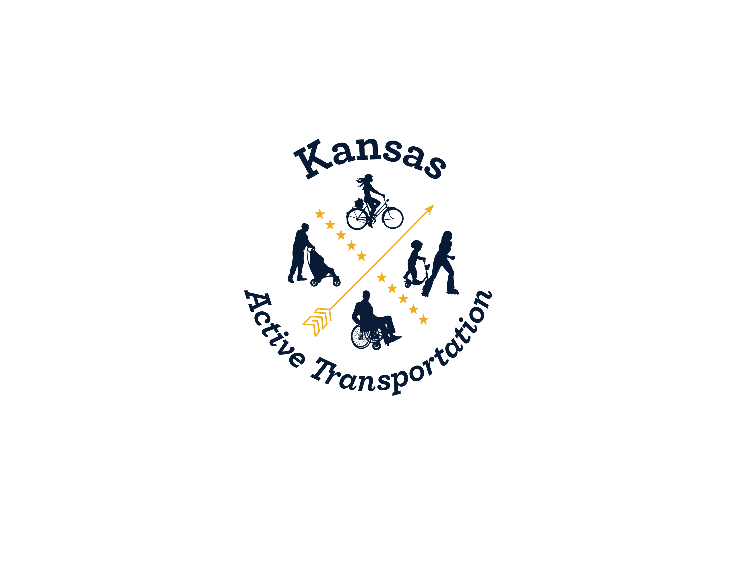 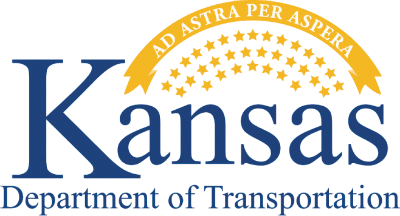 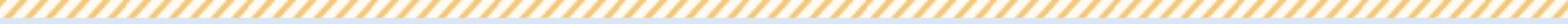 Introduction
The [town/city name] Active Transportation Plan (ATP) is a blueprint for  the [town/city of X] to make walking, bicycling and other modes of active transportation safe, easy, convenient, and enjoyable for  people of all ages, abilities, and backgrounds.
This Plan was developed following the process set forth in the  KDOT Active Transportation Planning Toolkit for Small- and Mid-  Sized Communities. It is organized as follows:
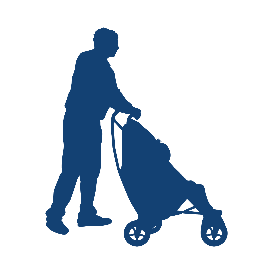 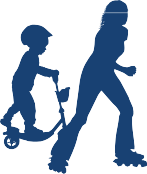 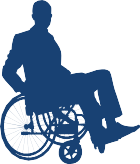 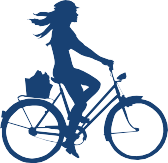 Background
Community Engagement
Vision & Goals
Community Snapshot & Current Conditions
Prioritization of Projects & Performance Measures
Key Issues, Gaps, & Barriers
Maintenance & Implementation
Recommendations
1
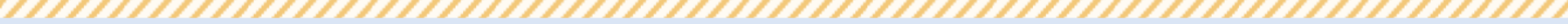 1. Background
[Write a short paragraph that describes your city here. Add additional pages as needed.]
Photo goes here.
Photo goes here.
Photo goes here.
2
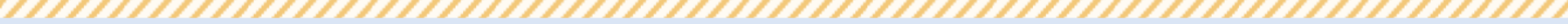 2. Community Engagement
[Write a brief summary of how you engaged the public in  this plan. There is room on the following page to list key stakeholders.]
Photo goes here.
Photo goes here.
Photo goes here.
3
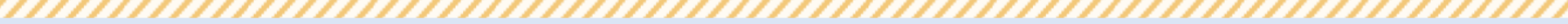 2. Community Engagement
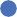 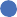 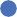 Who We Talked To
[Use this space to list stakeholder involved in the planning  process]
Photo goes here.
4
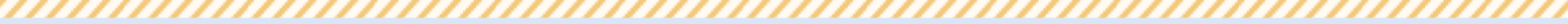 Goals
3. Vision
[Include your active transportation goals here. We’ve included  the statewide goals as a placeholder.]

Safety: Reduce the frequency and severity of crashes involving pedestrians, bicyclists, and other active transportation users.

Equity: Invest in underserved communities and prioritize the needs of populations that rely on active transportation and transit to reach jobs and essential services.

Mobility: Increase the regular use of walking, cycling, wheeling, and other active transportation modes.

Community Health and Vibrancy: Promote active transportation activity and infrastructure to improve people’s lives, positively impact the environment, improve quality of life, and spur economic development.

Culture Shift and Education: Normalize active transportation as a vital part of the overall transportation system.

System Longevity: Maintain and preserve active transportation system investments and funding sources.
[Include your active transportation vision here. We’ve included  the statewide vision as a placeholder.]
Kansas will be a place where people of all ages, abilities, and backgrounds have safe and convenient options to walk, bike, roll, and use other active modes for transportation and recreation.
Photo goes here.
5
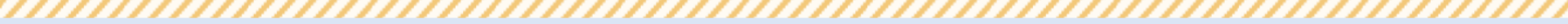 4. Community Snapshot & Current Conditions
Insert tables, charts or maps of key demographic characteristics
[Use this space to provide more demographic background and the existing demographic conditions of your community as described in Section 3 of the Toolkit Guidebook. Add additional pages as needed.]
Figure x: Describe image above
6
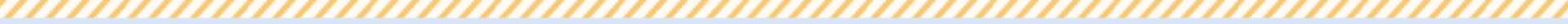 4. Community Snapshot & Current Conditions
Current Active Transportation Conditions
[Use this space to describe your assessment of current  conditions. Section 3 of the Toolkit Guidebook walks you through  key questions to ask during this assessment and the Guide to  Creating Walking and Bicycling Maps will help you create maps  of existing conditions, gaps, and barriers. There is additional  space on the following pages to include maps, lists of key  issues, and photos illustrating conditions.]

Street Grid
[Describe the existing conditions of the street grid and street  types].

Bicycle Routes and Infrastructure
[Describe the existing conditions of bicycle infrastructure]
Sidewalks
[Describe the existing conditions of sidewalks]

Intersections and Crossings
[Describe the existing conditions of intersections and street  crossings]
7
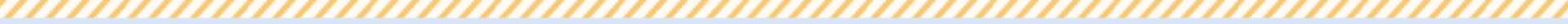 4. Community Snapshot & Current Conditions
Current Active Transportation Conditions (continued)
[Duplicate this slide as needed for additional content.]

Public Transportation
[Describe the existing conditions of transit service and bus  stops]

Destinations
[Describe the location and types of neighborhood destinations  as described by the community]
Crashes
[Describe where crashes have occurred in the neighborhood]
Table x: The existing mileage of sidewalks, trails, and bikeways in the City of [name here].
8
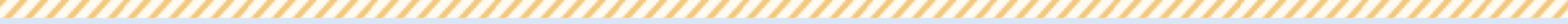 4. Community Snapshot & Current Conditions
Current Active Transportation Conditions Map
Insert ‘Existing Active Transportation Conditions’ map here.  You might also want to include a map that highlights gaps and barriers. Need Resources? Visit the KDOT Active Transportation Planning Toolkit webpage
9
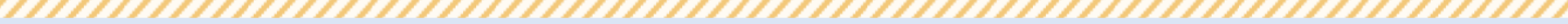 5. Key Issues, Gaps, & Barriers
[Use this space to list key issues, gaps, and barriers.]
Xxx
Xxx
Xxx
Xxx
Insert image(s) of existing conditions
Figure x: Describe image above
10
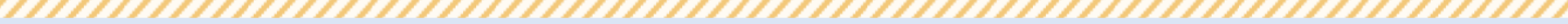 5. Key Issues, Gaps, & Barriers (continued)
[Use this space to list key issues, gaps, and barriers.]
Xxx
Xxx
Xxx
Xxx
Insert image(s) of existing conditions
Figure x: Describe image above
11
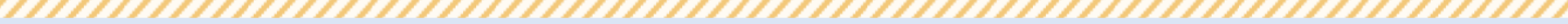 Key Issues, Gaps, & Barriers (continued)
[Use this space to list key issues, gaps, and barriers.]
Xxx
Xxx
Xxx
Xxx
Insert image(s) of existing conditions
Figure x: Describe image above
12
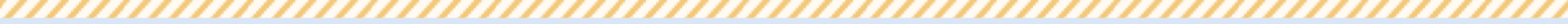 6. Recommendations - Desired Active Transportation Infrastructure
[Tailor the set of photos below to show which types of infrastructure your community is most interested in installing to improve active transportation.]
Photo goes here.
Photo goes here.
Photo goes here.
Photo goes here.
Photo goes here.
Photo goes here.
13
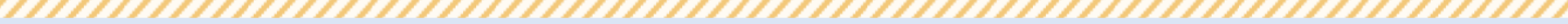 6. Recommendations
Proposed Active Transportation Network Improvements
[Insert planned network map(s) here. See the Guide to Creating Active Transportation Maps on the KDOT Active Transportation Planning Toolkit webpage. Depending on the size of your community,  you may need separate maps for walking and bicycling]
14
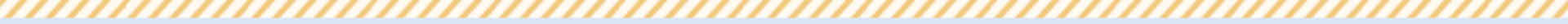 6. Recommendations
Proposed Active Transportation Network Improvements
15
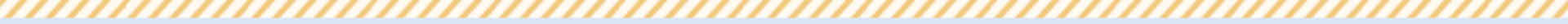 6. Recommendations
Proposed Active Transportation Network Improvements
16
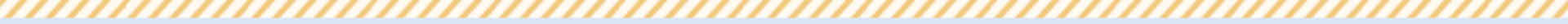 6. Recommendations
Proposed Active Transportation Network Improvements
17
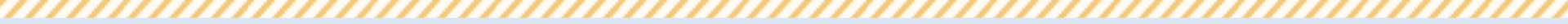 6. Recommendations
Program Recommendations
18
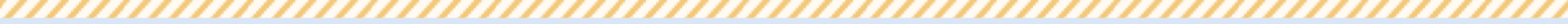 6. Recommendations
Policy Recommendations
19
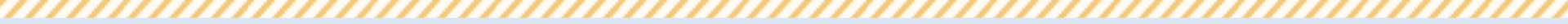 6. Recommendations
Supportive Infrastructure Recommendations
20
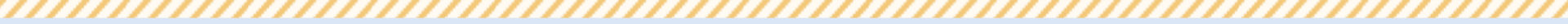 7. Project Prioritization
Project prioritization is a process used to help determine  the order in which projects should be built or implemented.
Project prioritization balances stakeholders and community  priorities with real-world constraints such as funding and project  programming. Through this planning process, stakeholder and  public input were considered to help group projects into three  categories of priorities:

Short-term
Projects to focus on in the next five years to kick-start the implementation of this plan and build community support

Medium-term
Projects that may be more complicated and take 6-10 years to  implement; and

Longer-term
Projects that are not prioritized for immediate implementation but  would help complete the full active transportation network.
Table x to the right shows the prioritization scoring results for  each of the planned projects in [name here].
Table x: Project prioritization scoring results, grouped by short-term, mid-term, and long-term project priorities.
21
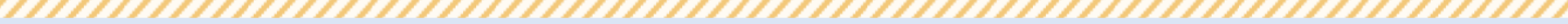 Adjust this table to display only measures selected for your community. Fill in the columns to make a plan for how these data will be monitored.
7. Performance Measures
22
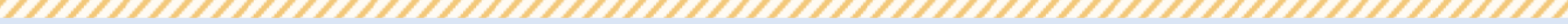 8. Maintaining the Active Transportation Network
Maintenance is a crucial component of a well-functioning  trail, sidewalk, and bikeway network in [City name here]. A timely  response to maintenance issues will extend the life of the City’s investments, increase safety, encourage more people to  walk or bike, and boost confidence in the active transportation  network. Maintaining the planned and existing infrastructure in [name here] will require coordination between agencies, including KDOT, [name here] County,  and [city/town name here]. The following is a list of common  maintenance practices for walking and biking infrastructure:
Funding for maintenance
Pavement Surface Treatments (fog seal, slurry seal, chip  seal, microsurfacing)
Crack Treatments
Pothole and Depression Repair (hot mix asphalt patching,  cold mix asphalt patching, and infrared patching)
Resurfacing (asphalt overlay, mill and overlay)
Sweeping
Pavement marking maintenance (striping and other markings)
Sign and signal maintenance
Snow and Ice Clearing
De-Icing and Anti-icing
Vegetation Management
Table x on page x outlines the planned biking and walking infrastructure projects, the likely party responsible for maintenance, and maintenance recommendations for each  project.
Insert image(s) of an existing bikeway, sidewalk, or trail in your community.
Insert image(s) of an existing bikeway, sidewalk, or trail in your community.
23
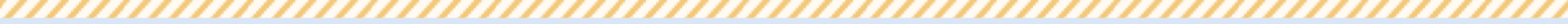 8. Maintenance Plan
24
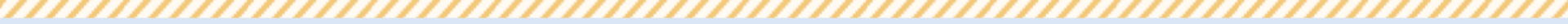 8. Implementation Action Plan
[Use this space to identify the immediate Action Steps necessary  to begin implementing the priority projects, policies and  programs identified in your plan.]
25